Тема урока :
Личные местоимения
21 ФЕВРАЛЯ - МЕЖДУНАРОДНЫЙ ДЕНЬ РОДНОГО ЯЗЫКА
провозглашен Генеральной конференцией ЮНЕСКО в ноябре 1999 г. 
С 2000 г. он отмечается ежегодно 21 февраля; призван содействовать языковому и культурному разнообразию и многоязычию, т. к. именно языки являются самым сильным инструментом сохранения и развития нашего материального и духовного наследия.
Цель урока:  сформировать умение учащихся правильно употреблять и писать личные местоимения.
Задачи урока: 
Обучающая:  познакомить с  особенностями употребления местоимений 2 лица , повторить изменение местоимений по лицам, числам, по родам (3 лицо, ед. ч.) .

 Развивающая: развивать умения правильно употреблять личные местоимения в речи.
          
Воспитывающая: воспитывать интерес к русскому языку, способствовать эстетическому воспитанию детей.
Местоимения
Часть речи, которая указывает на предметы, признаки и количества, но не называет их. 
Местоимения, изменяются 
по  падежам. 
Есть местоимения, которые изменяются по родам и числам.
Я заменить могу другие части речи, 
Взвалив обязанности их 
себе на плечи.
Когда приходится слова другие замещать, На их значение мне надо указать.
                                                          П. Чесноков.
Склонение личных местоимений
Происхождение слова
"местоимение"  -
заимствовано из старославянского языка. 
В нем оно создано по образцу греческого слова "антонимиа", которое сложено из 
"анти" (вместо) и "онима" (имя). 
В старославянском языке слово "местоимение" образовано из слияния сочетаний слов 
"вместо" + "имени" с прибавлением суффикса -й( е). 
В результате фонетических изменений начальное "в" отпало. Сейчас в слове "местоимение" выделяется основа и окончание.
Я, мы, 
ты, вы, 
он, она, оно, они
"Толковый словарь" С.И. Ожегова
1. Личный - осуществляемый самим, непосредственно данным лицом, данной личностью (т.е. человеком). 
Личный пример. 2. Личный - касающийся непосредственно какого-нибудь лица, лиц, принадлежащий какому-нибудь лицу. Личное имущество, личное дело.
Словарная работа           подобрать местоимения к существительным
Тюль
 Рояль
Такси 
Жюри
Бандероль 
Повидло
Кофе 
Бюро  
Картофель 
Желе 
Шоссе
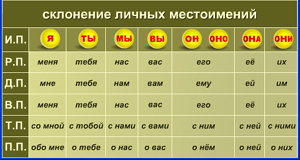 Домашнее задание
1. Написать сочинение-миниатюру по данному началу; подчеркнуть ЛИЧНЫЕ местоимениЯ.Я ЛЮБЛЮ НАЧАЛО ВЕСНЫ ! 	КОГДА ТОЛЬКО НАЧИНАЕТ ТАЯТЬ СНЕГ, И ТЫ… 2. Пройти тест HTTP://ONLINESTPAD.COM/RU